Post- Secondary & Scholarship  InformationGrad Class 2024!
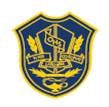 What should I be doing now to prepare for my post-secondary future?
At School
Summary of credits & transcript review with school counsellor
myBlueprint 

Research prospective schools and programs
Attend virtual open houses
Follow post-secondary schools on Twitter and Instagram
Book a campus tour
Talk to former OHS grads about their experiences
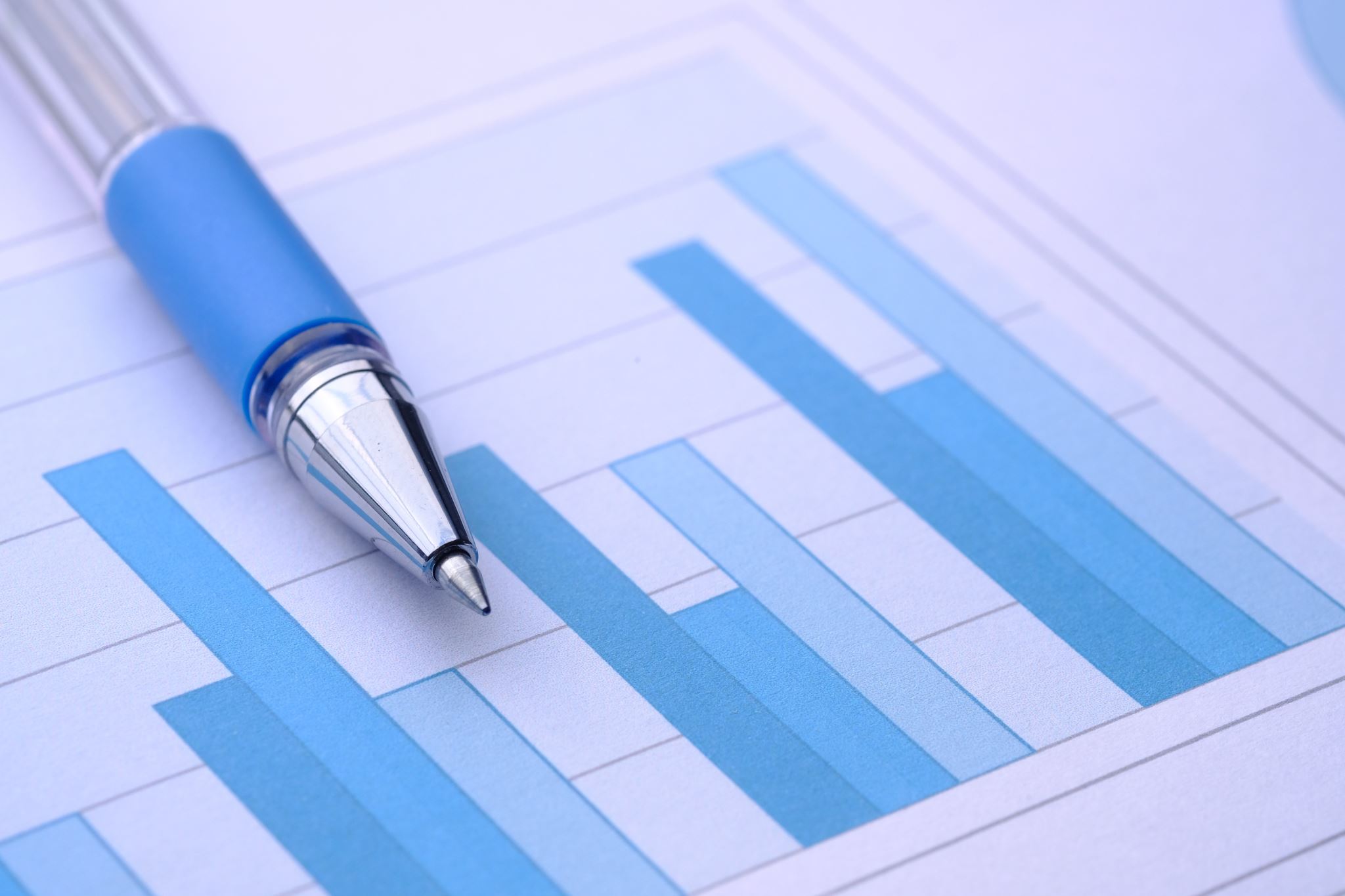 Summary of Credits Sheet & Transcript
Applying to Post-SecondarySchools University
How do I apply to university & post-secondary schools?
Go to the admission’s page 
create an account & complete the online application.  
Include application fees $50- $100
Fill out transcript request form (available at the office & online) 

Students are responsible for applying to all post-secondary schools and filling out the transcript request form.
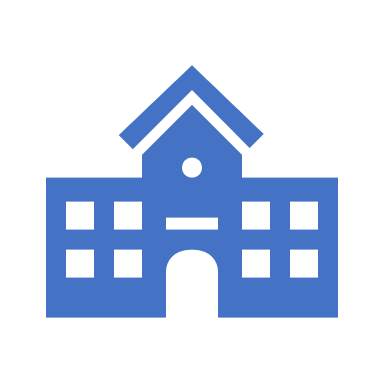 Applying to College Programs (Oulton, Majestany & Eastern College)
Applying to NBCC
Checklist for applying to post-secondary
Apprenticeship Programs
Apprenticeship
Contact: Tyson FINN

Apprenticeship & Occupational Certification

Phone: 506-238-4136

Email: Tyson.Finn@gnb.ca
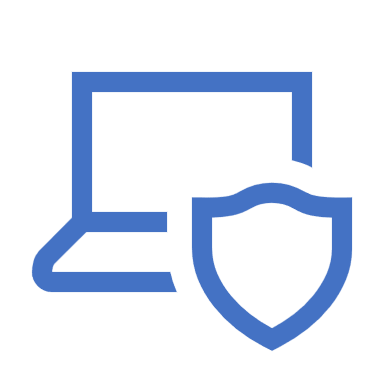 Process for obtaining OHS transcript
Transcript Request Form OHShttps://forms.office.com/r/dbsjiq7PdG
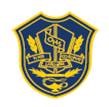 Applying to Post-Secondary Schools in Ontario or Alberta
Ontario

Ontario school applications apply through the Ontario Universities Application Centre known as OUAC.
Please see your guidance counsellor for help with this process.
Alberta

Alberta school applications have to apply through the ApplyAlberta.

Please see your guidance counsellor for help with this process.
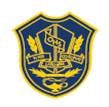 Scholarship & Bursary Information OHS Class of 2024
General Scholarship Timelines
What should I be doing now to prepare for applying for scholarships?
Reference Letters	
	
Prepare a brag sheet	
	
Review Scholarships

Get Involved
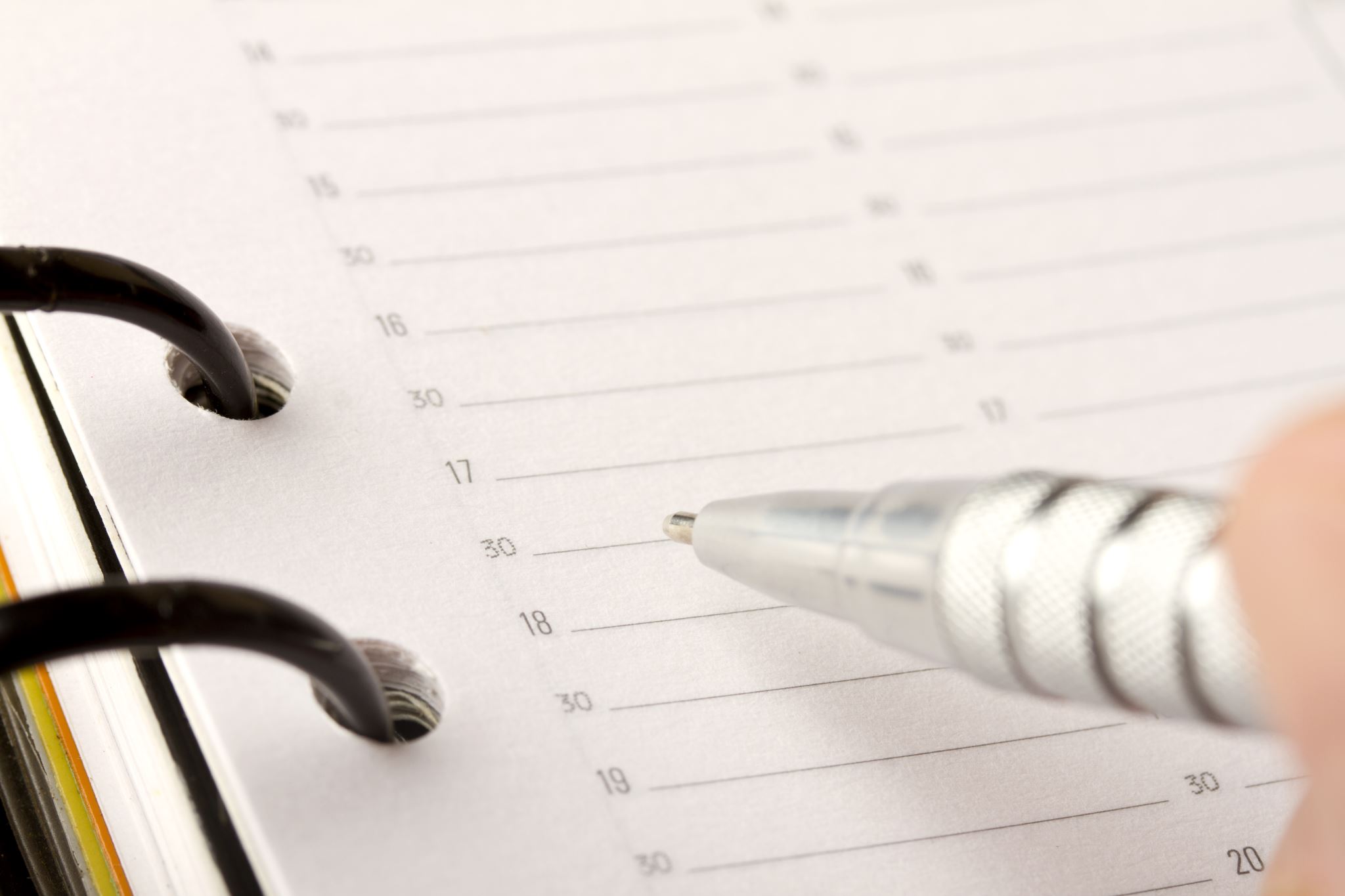 Where can I find scholarship information?
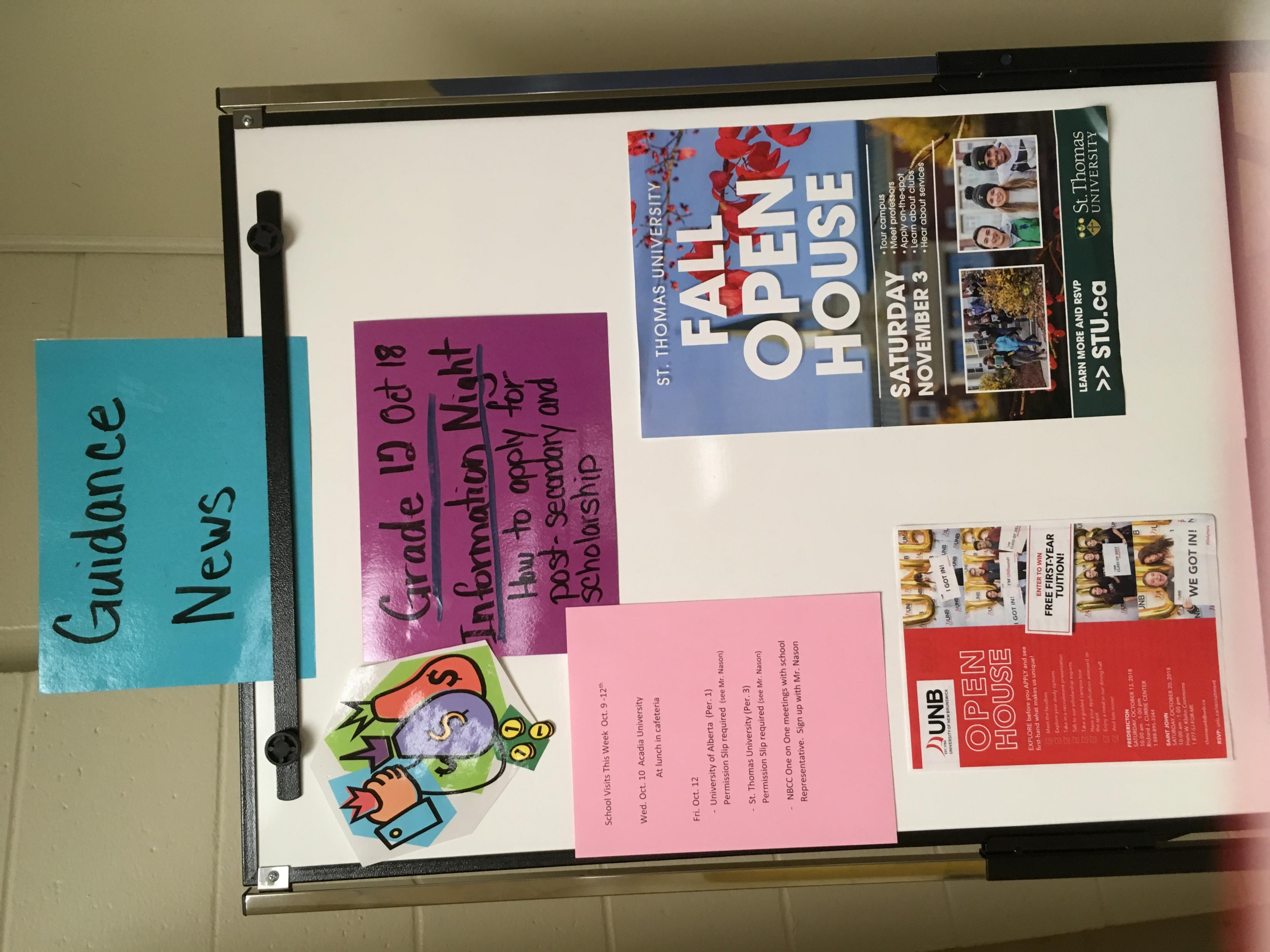 Scholarship board in Guidance 
OHS announcements
OHS Website
ASDW website
Instagram for Grad Class & SRC
Where can I find scholarship information?
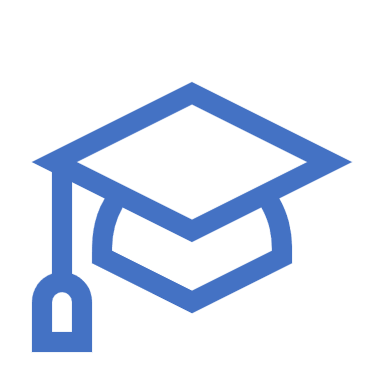 ASDW Website
asdw.nbed.ca/current-students/apply-for-scholarships/

OHS Scholarship Website
 Oromocto High School (nbed.ca)
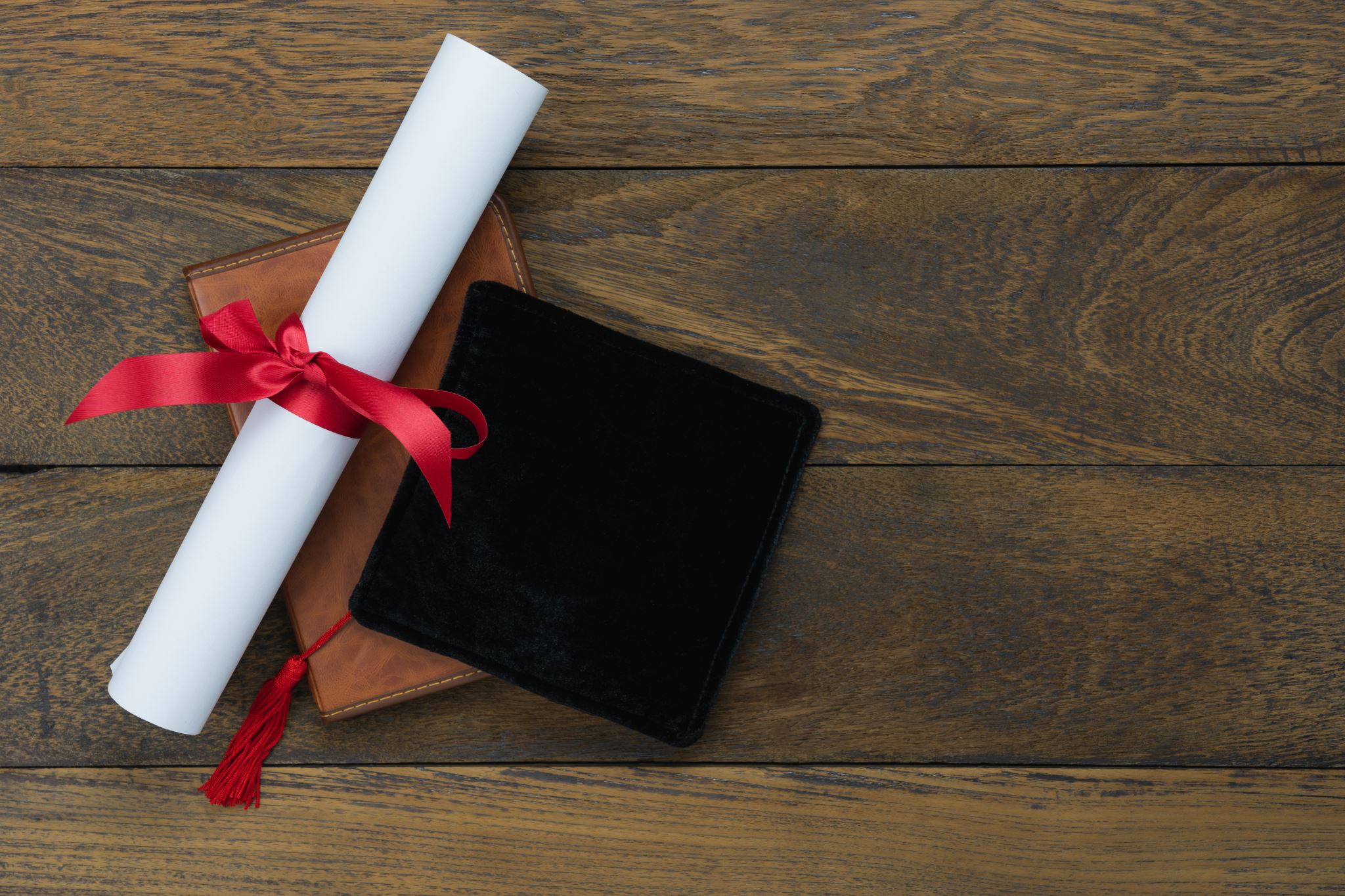 Where can I find scholarship information?
https://scholartree.ca/
https://studentawards.com/
https://www.scholarshipscanada.com/
Parent & Student Resources
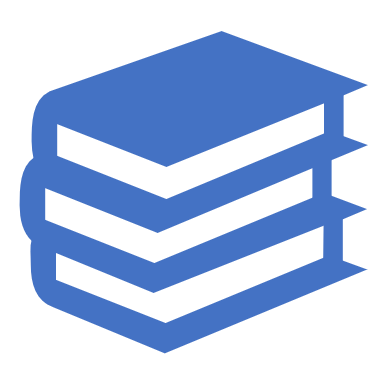 The following sites can provide information on government incentives, student loan information and labour market trends.

www.jobbank.gc.ca
www.studentaid.nb.ca
www.canlearn.ca
Need Help
Ms. Chevrier	   A-Go
Ms. Kokoski   	   Gr-N
Ms. MacLeod         O -Z

Not all scholarships are based on academics.  Many scholarships are based on the extra-curricular and leadership activities students are involved in!!
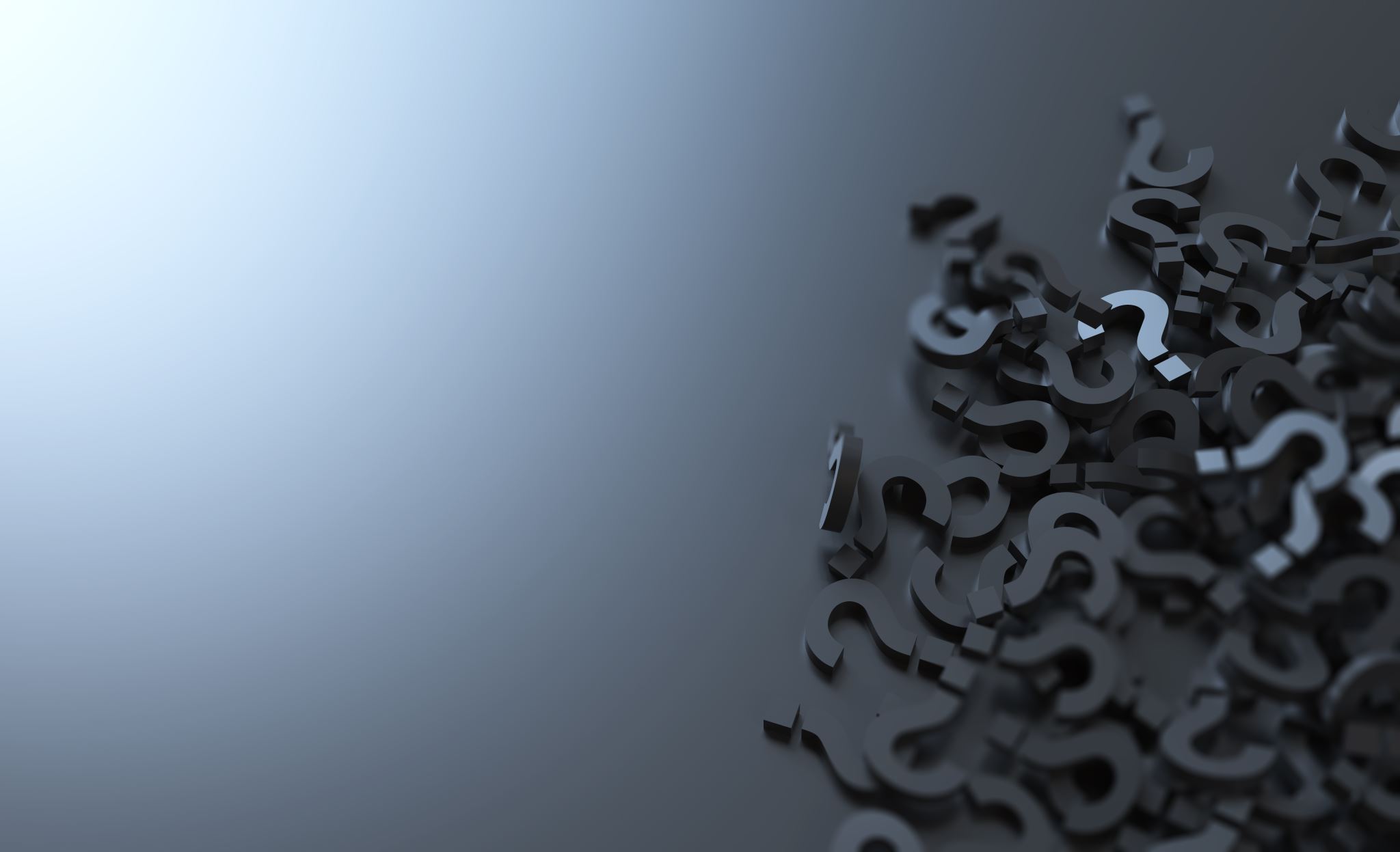 Enjoy the Journey!